ФГБОУ ВО «Астраханский государственный университет»Химический факультет44.04.01. Педагогическое образованиепрограмма «Химическое образование»
К. х. н., доцент кафедры аналитической и физической химии АГУ, 
руководитель магистерской программы 44.04.01 Педагогическое образование («Химическое образование»)
Садомцева Ольга Сергеевна
Химический факультет АГУ
Химический факультет является структурным подразделением Инновационного естественного института Астраханского государственного университета. 
Факультет был организован в 2002 году на базе естественного факультета, функционировавшего с 1962 года.
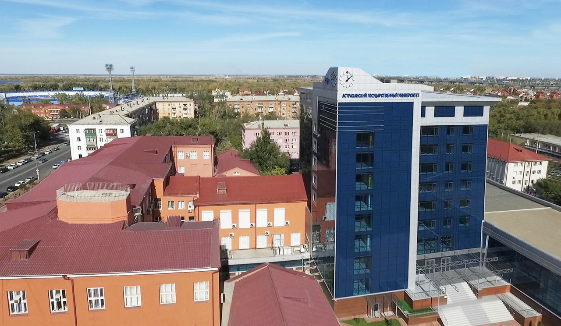 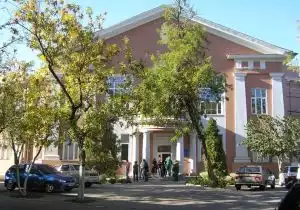 Главный корпус АГУ
Инновационный естественный институт АГУ
Химический факультет АГУ
Бакалавр  химии (4 года, очная и очно-заочная формы обучения, вступительные испытания: химия, русский язык, математика (профильная)). 
Профили:
«Медицинская и фармацевтическая химия»;
«Химия окружающей среды, химическая экспертиза и экологическая безопасность»;
«Нефтехимия»;
«Органическая и биоорганическая химия»;
«Преподаватель основной школы».

Специалитет: «Фундаментальная и прикладная химия» (5 лет, очная форма обучения, 10 бюджетных мест на 2017 г., вступительные испытания: химия, русский язык, математика (профильная)).
 
Специалитет: «Учитель химии и биологии» ( 5 лет, очная форма обучения, 15 бюджетных мест на 2017 г., вступительные испытания: химия, русский язык, биология).
Химический факультет АГУ
Магистр «Химия»   (2 года, очная форма обучения). 

Программы:
«Зелёная химия»;
«Нефтехимия»;
«Органическая химия».
 
Магистр «Педагогическое образование»  (2 года, очная и очно-заочная формы обучения). 
Программа «Химическое образование».
44.04.01 Педагогическое образование  Программа «Химическое образование»
44.04.01 Педагогическое образование Программа «Химическое образование»
Основные публикации руководителя магистратуры
ПЕДАГОГИЧЕСКИЙ СОСТАВ
Основные учебные дисциплины и практики
Трудоустройство  выпускников
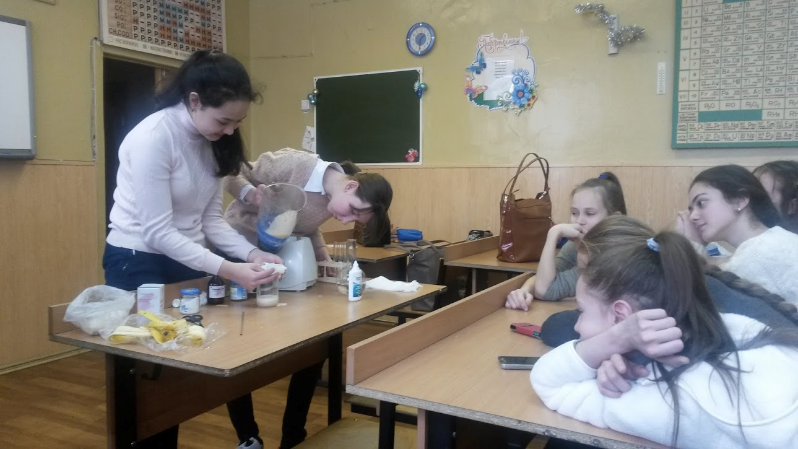 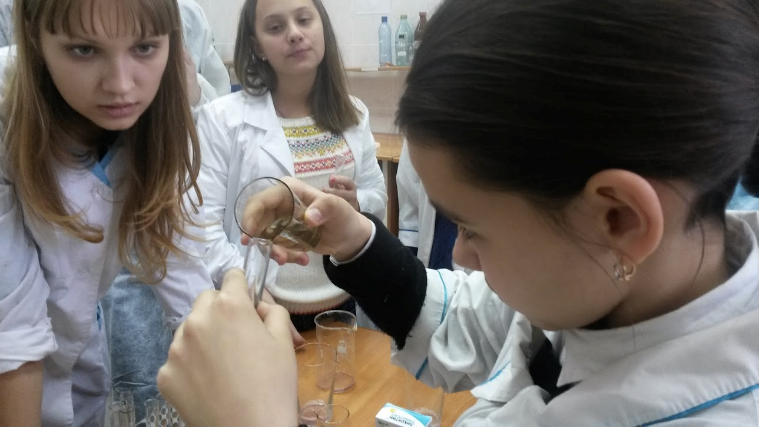 ЛЕТНИЙ ЛАГЕРЬ «ЮНЫЕ ЕСТЕСТВОИСПЫТАТЕЛИ»
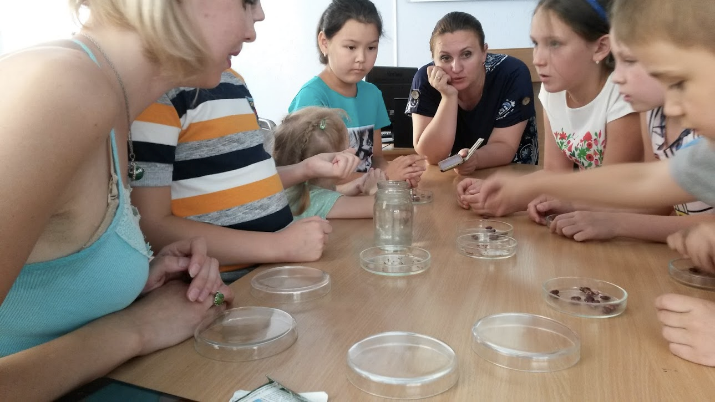 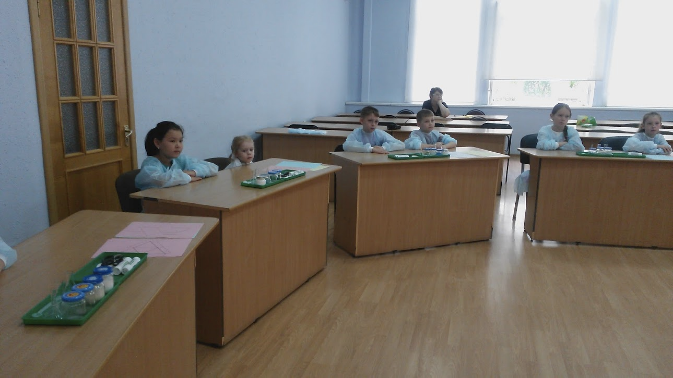 НОВЫЙ ГОД ОТ ХИМИЧЕСКОГО ФАКУЛЬТЕТА
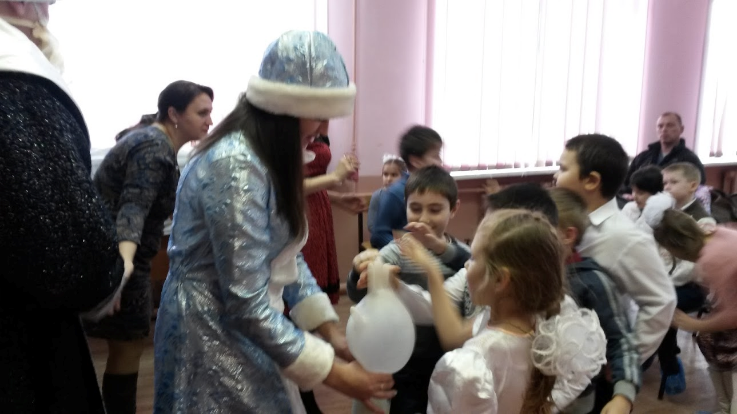 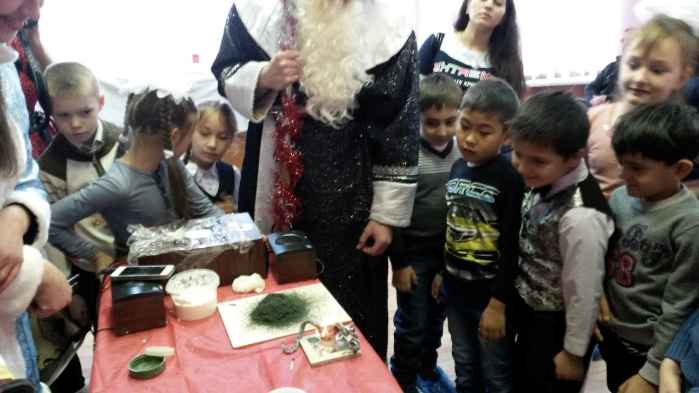 Спасибо за внимание !